Tools for Spiritual Growth
Time Alone
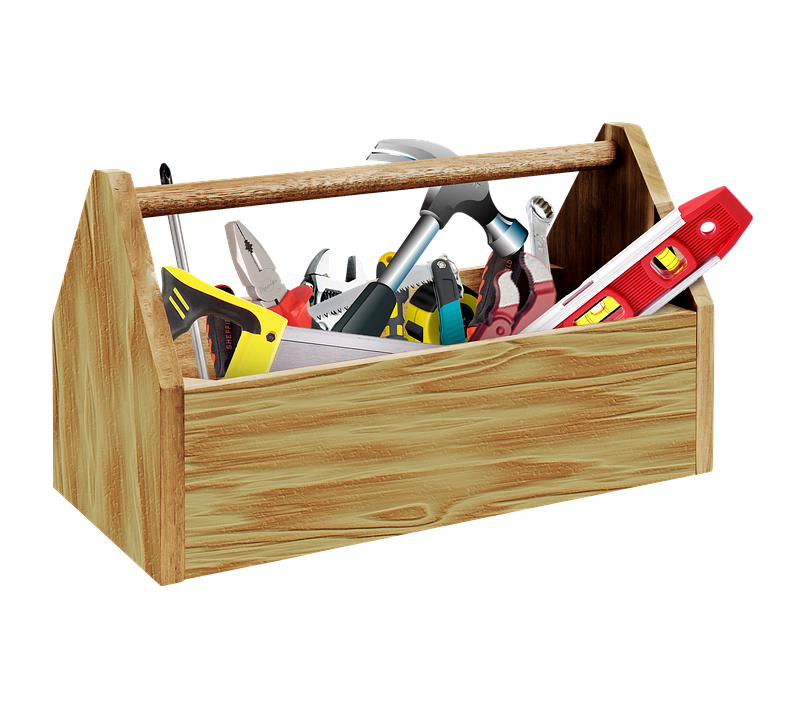 But as for you, when you pray, go into your inner room, close your door, and pray to your Father who is in secret; and your Father who sees what is done in secret will reward you.									    					  Matthew 6:6
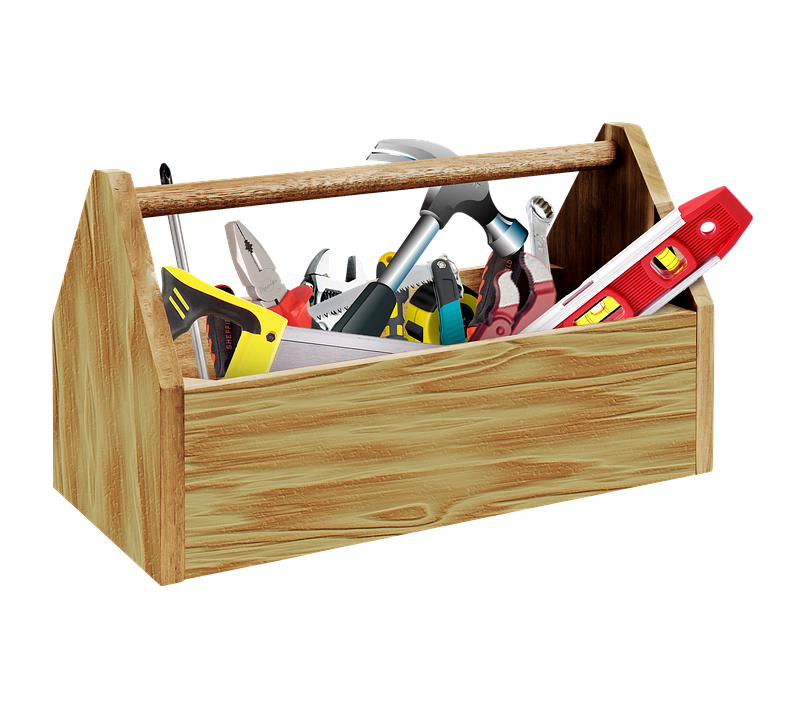 And immediately the Spirit brought Him out into the wilderness. And He was in the wilderness for forty days, being tempted by Satan; and He was with the wild animals, and the angels were serving Him.									    					 Mark 1:12-13
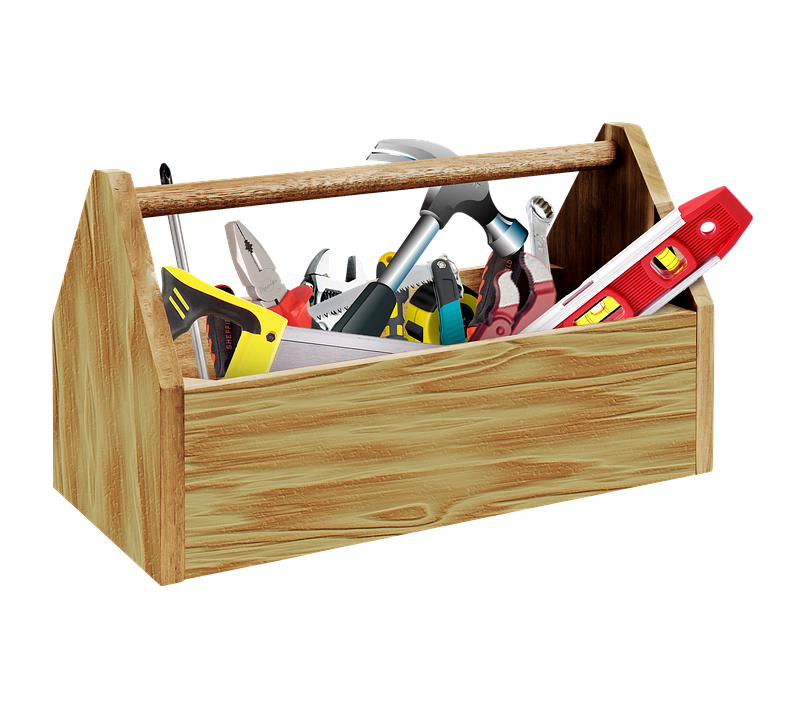 And in the early morning, while it was still dark, Jesus got up, left the house, and went away to a secluded place, and prayed there for a time.									    					      Mark 1:35
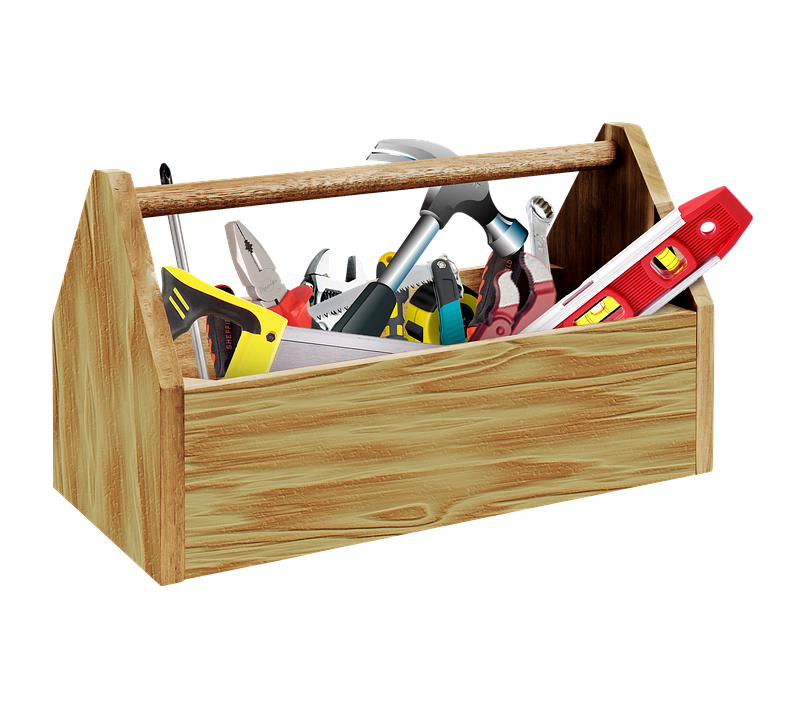 And He went out again by the seashore; 
and all the people were coming to Him, and He was teaching them.									    					      Mark 2:13
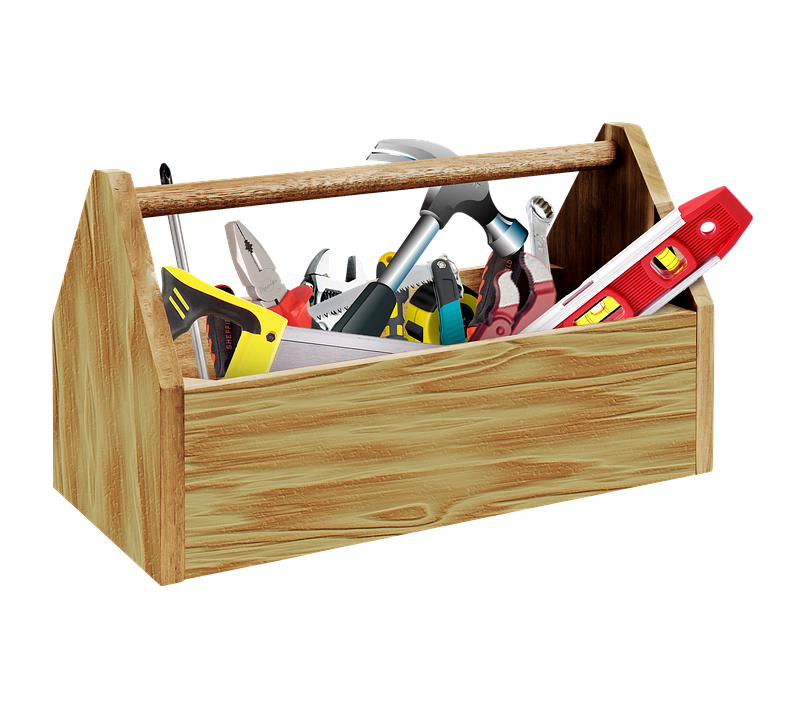 And He said to them, “Come away by  yourselves to a secluded place and rest a little while.” (For there were many people coming and going, and they did not even have time to eat.) And they went away in the boat to a secluded place by themselves.									    				   Mark 6:31-32
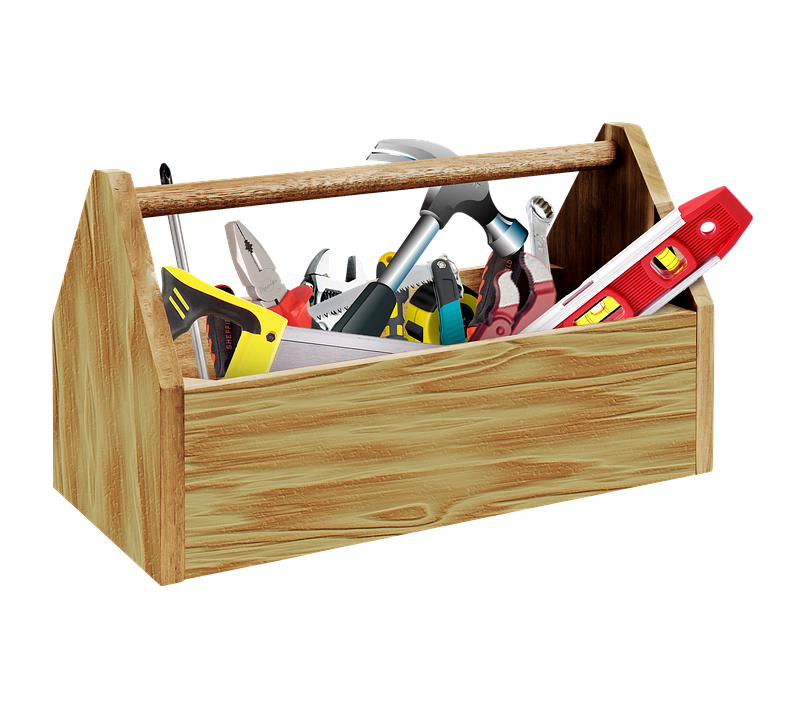 Departing from there, Jesus went along the Sea of Galilee, and after going up on the mountain, He was sitting there.									    				Matthew 15:29
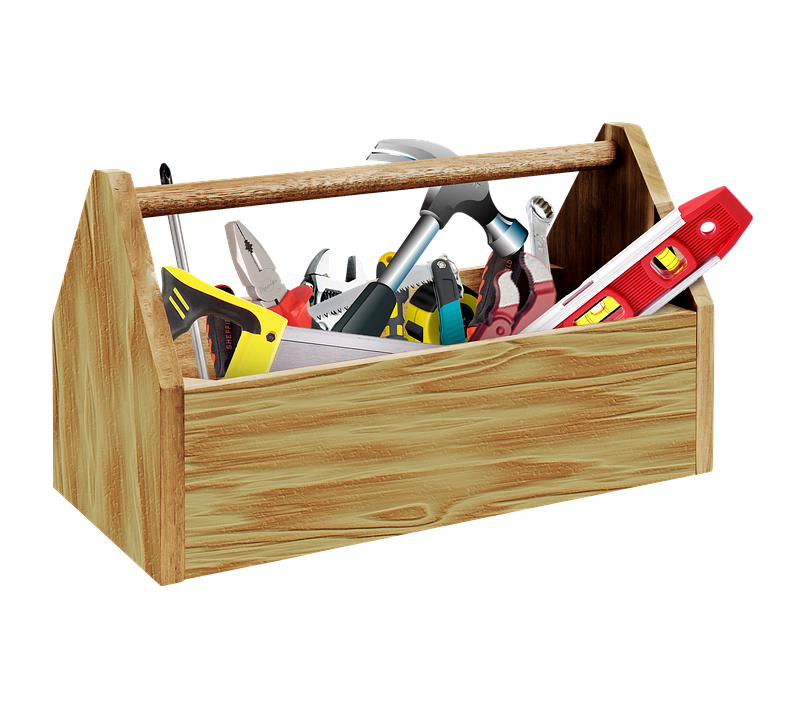 But the news about Him was spreading even farther, and large crowds were gathering to hear Him and to be healed of their sicknesses. But Jesus Himself would often slip away to the wilderness and pray.									    					  Luke 5:15-16
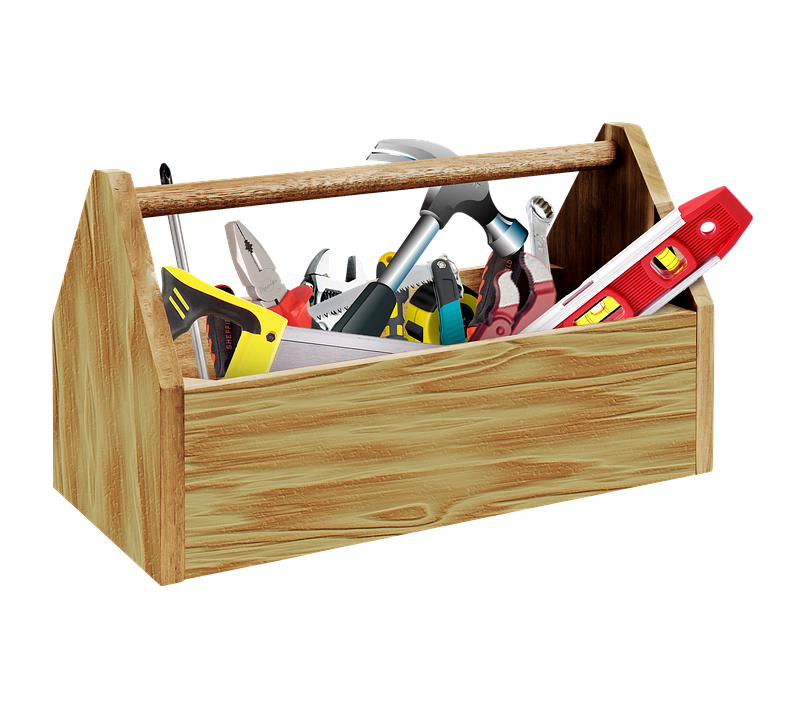 And it happened that while He was praying alone, the disciples were with Him, and He questioned them, saying, “Who do the people say that I am?”									    					      Luke 9:18
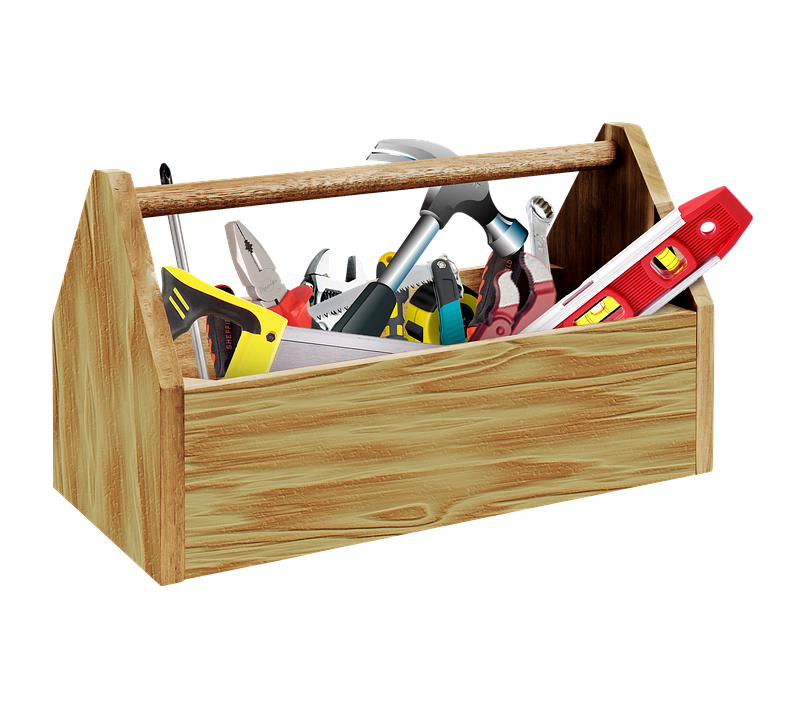 After He had sent the crowds away, He went up on the mountain by Himself to pray; and when it was evening, He was there alone.														         Matthew 14:23
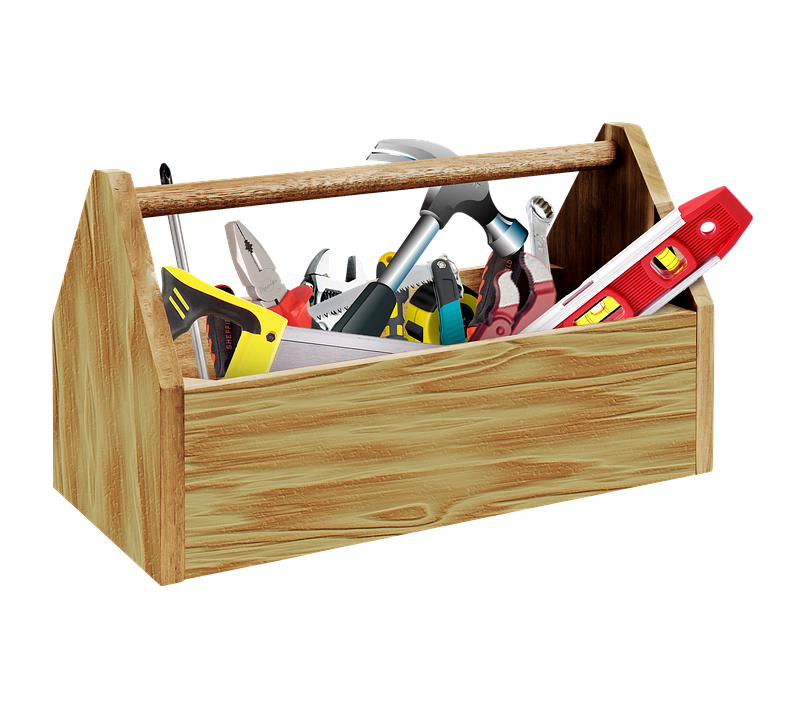 Now it was at this time that He went off to the mountain to pray, and He spent the whole  night in prayer with God. And when day came, He called His disciples to Him and chose twelve of them, whom He also named as apostles:														  															 Luke 6:12-13
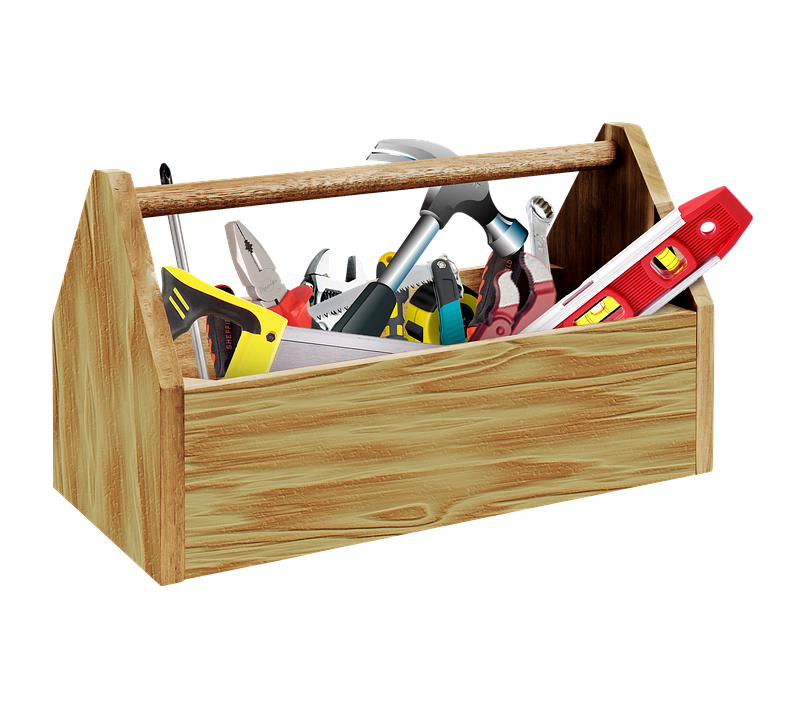 Now when Jesus heard about John, He withdrew from there in a boat to a secluded place by Himself; 

and when the people heard about this, they followed Him on foot from the cities.														  				Matthew 14:13
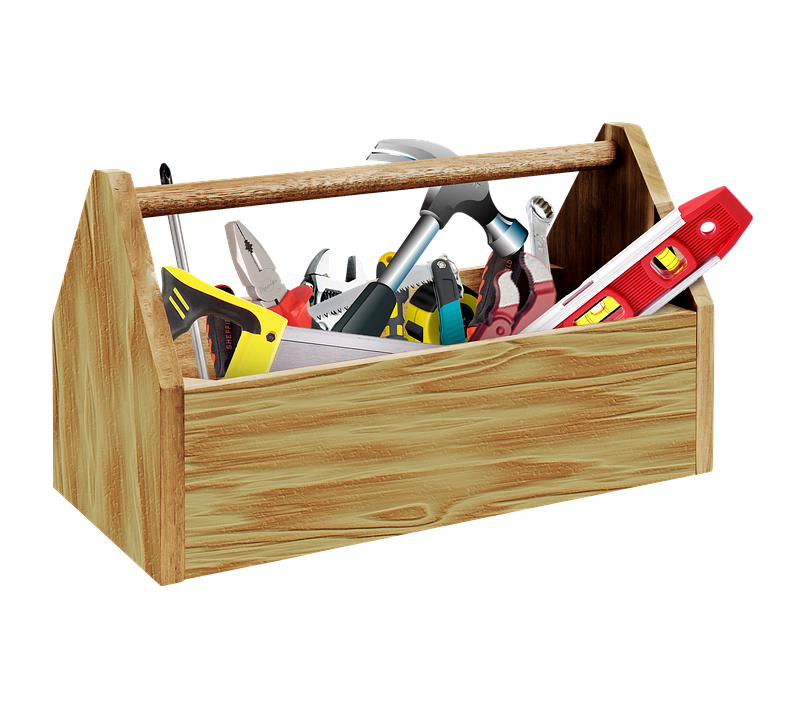 Then Jesus came with them to a place called Gethsemane, and told His disciples, “Sit here while I go over there and pray.” And He took Peter and the two sons of Zebedee with Him, and began to be grieved and distressed. 														  	Matthew 26:36-37
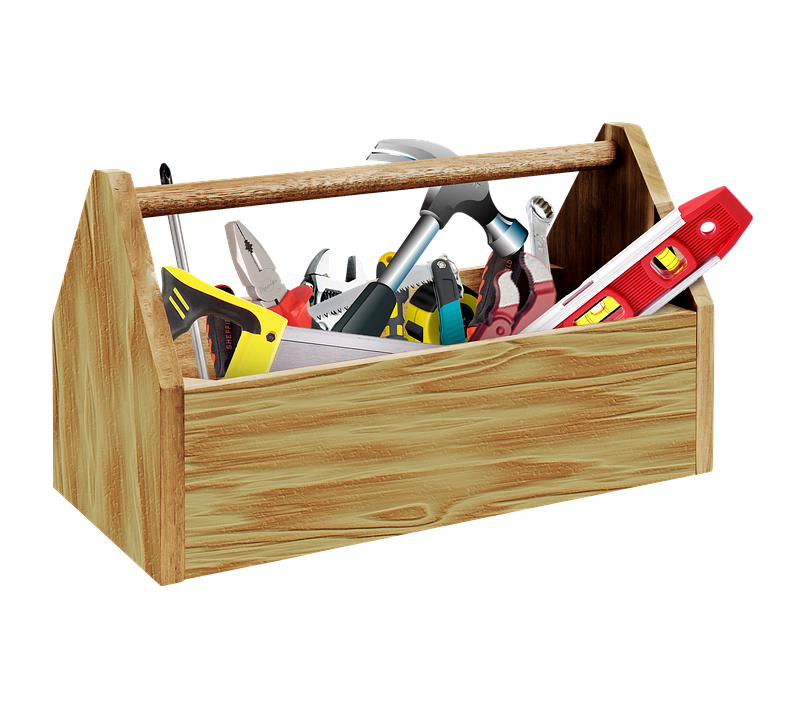